DISEÑO E IMPLEMENTACIÓN DE UN SISTEMA DE CONTROL DE MICROCLIMAS PARA PLANTAS IN VITRO EN GERMOPLANTA CIA. LTDA
Presentado por:
Rayhra Pozo
Alexis Góngora
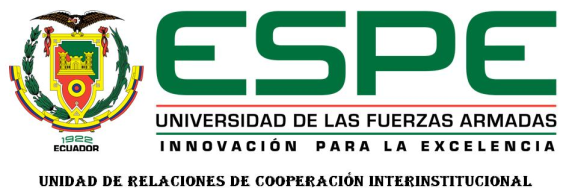 Tesis de Grado
Rayhra Pozo, Alexis Góngora
1
Tesis de Grado
Rayhra Pozo, Alexis Góngora
2
Tesis de Grado
Rayhra Pozo, Alexis Góngora
3
Tesis de Grado
Rayhra Pozo, Alexis Góngora
4
Tema de la presentacion
Autor de la presentación
5
Tesis de Grado
Rayhra Pozo, Alexis Góngora
6
Tema de la presentacion
Autor de la presentación
7
Tesis de Grado
Rayhra Pozo, Alexis Góngora
8
Tema de la presentacion
Autor de la presentación
9
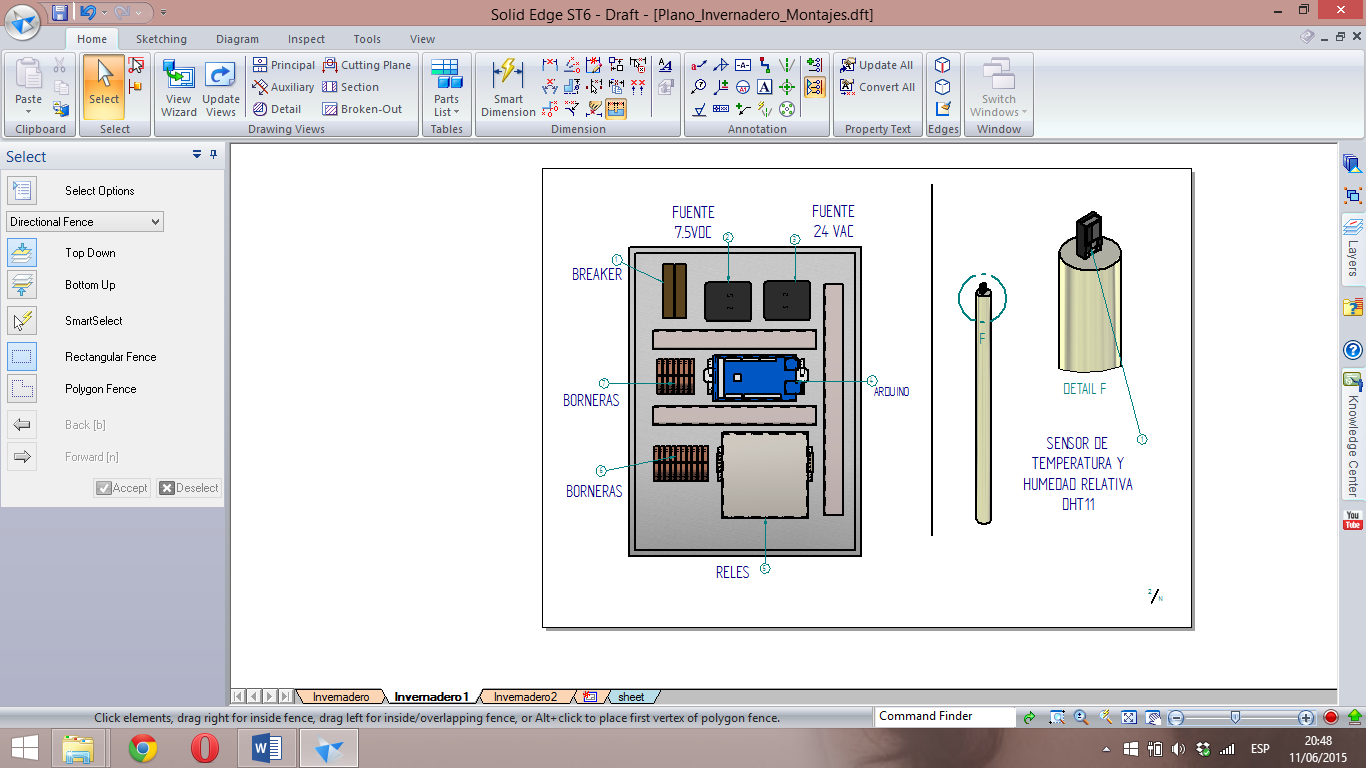 Tesis de Grado
Rayhra Pozo, Alexis Góngora
10
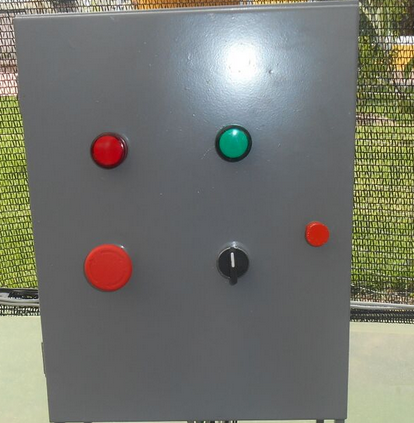 Tesis de Grado
Rayhra Pozo, Alexis Góngora
11
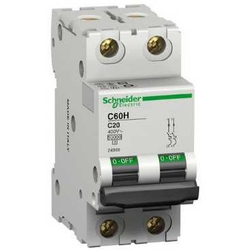 Tesis de Grado
Rayhra Pozo, Alexis Góngora
12
Tesis de Grado
Rayhra Pozo, Alexis Góngora
13
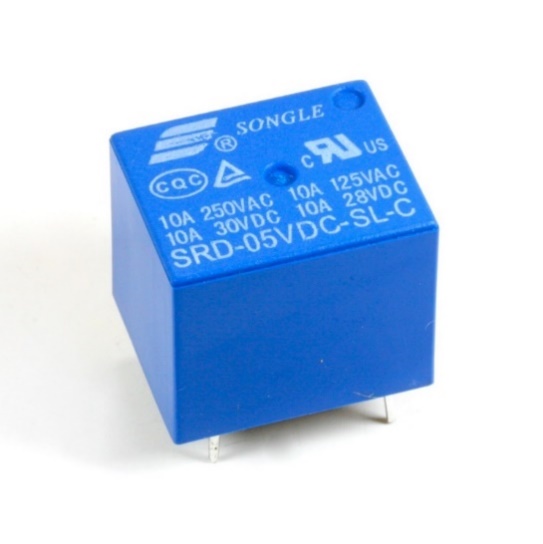 Tesis de Grado
Rayhra Pozo, Alexis Góngora
14
Tesis de Grado
Rayhra Pozo, Alexis Góngora
15
Tema de la presentacion
Autor de la presentación
16
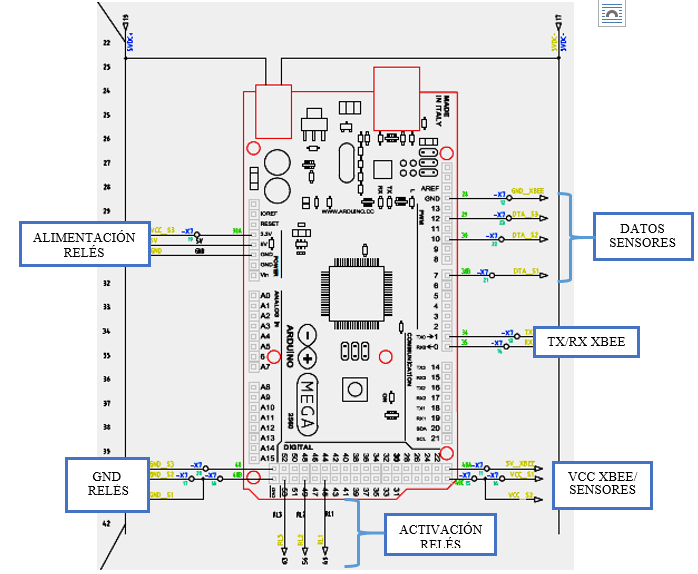 Tesis de Grado
Rayhra Pozo, Alexis Góngora
17
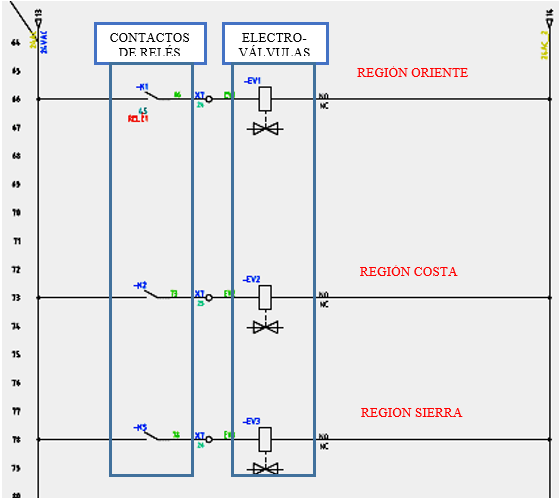 Tesis de Grado
Rayhra Pozo, Alexis Góngora
18
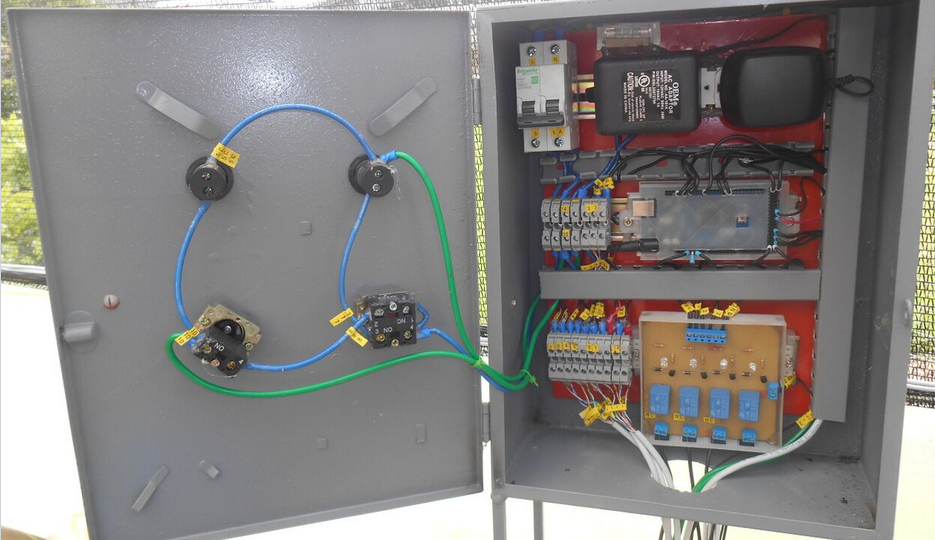 Tesis de Grado
Rayhra Pozo, Alexis Góngora
19
TESIS DE GRADO
20
ALEXIS GÓNGORA
 RAYHRA POZO
INVERNADERO
TESIS DE GRADO
ALEXIS GÓNGORA
 RAYHRA POZO
21
[Speaker Notes: SENSOR DHT11.- DHT11 es un sensor de bajo costo con una precisión de  ±5%RH en humedad relativa y de ±2%C en temperatura. Para el invernadero se maneja un control a nivel de rangos en oriente de 70%HR - 90%HR, 25°C-30°C. En costa de 60%HR - 80%HR y 20°C-28°C. En sierra 40%HR - 70%HR y 15°C-25°C
NEBULIZADOR.- Todas las plantas in vitro que salen deben tener una humedad alta en el ambiente, asemejándose a su condición in vitro, la nebulización permite llevar las partículas de agua mas puequeñas Un nebulizador permitirá humedecer sin daños a las plantas in vitro.]
INSTALACIÓN DE MANGUERAS
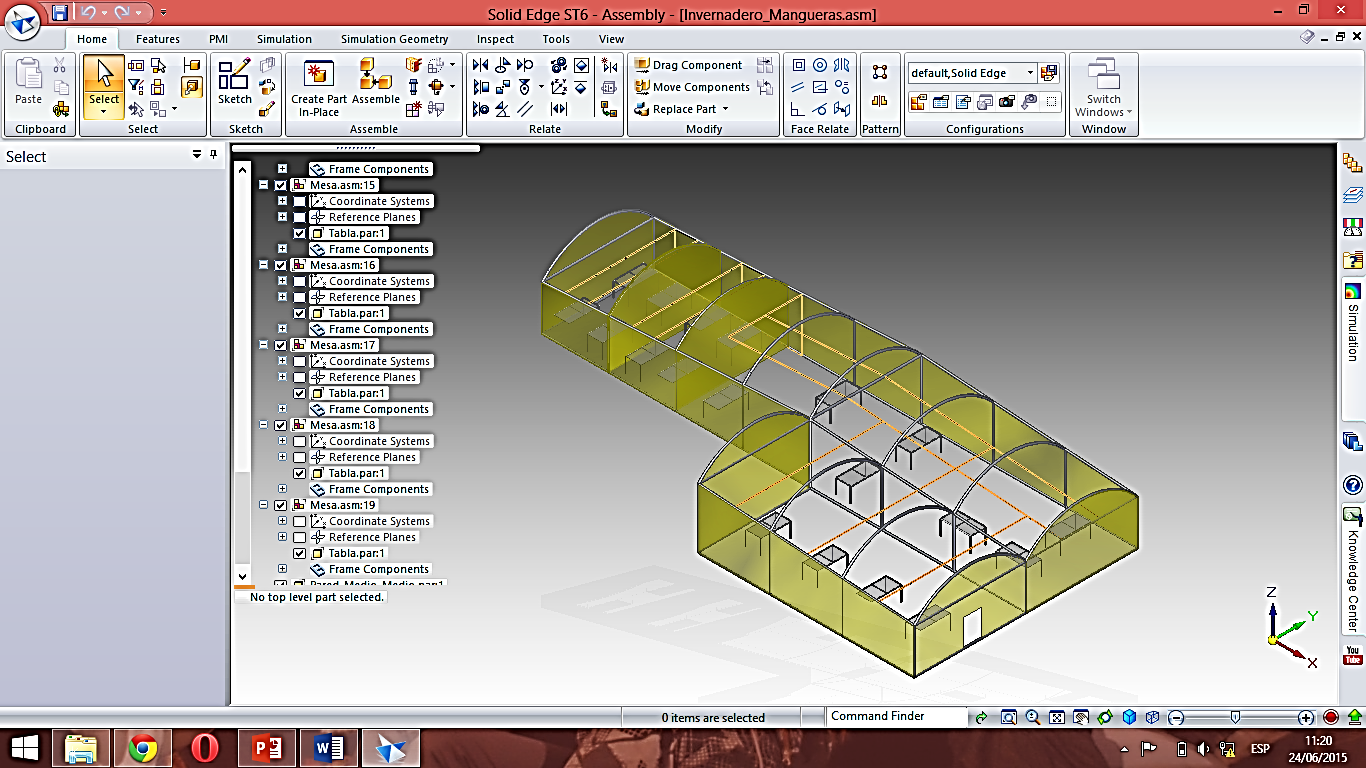 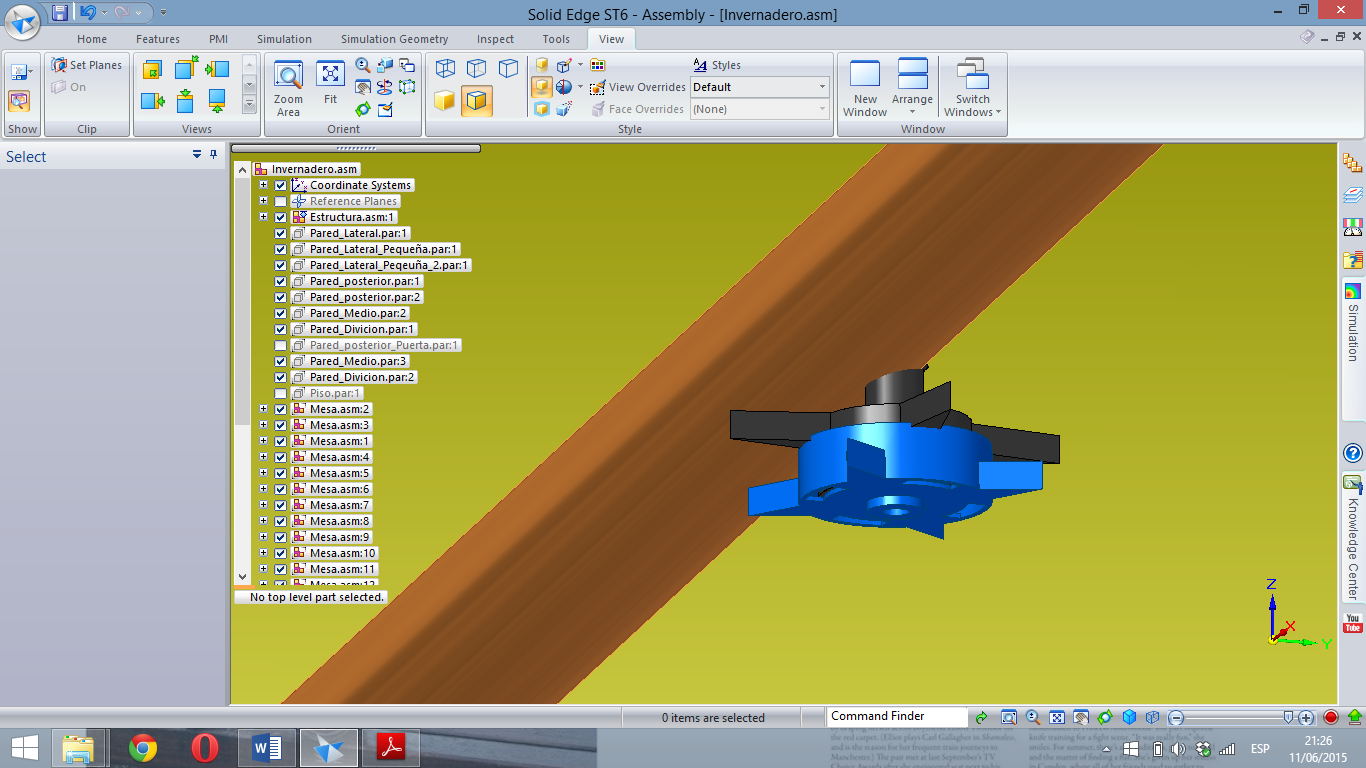 TESIS DE GRADO
ALEXIS GÓNGORA
 RAYHRA POZO
22
SENSOR DE HUMEDAD Y TEMPERATURA DHT11
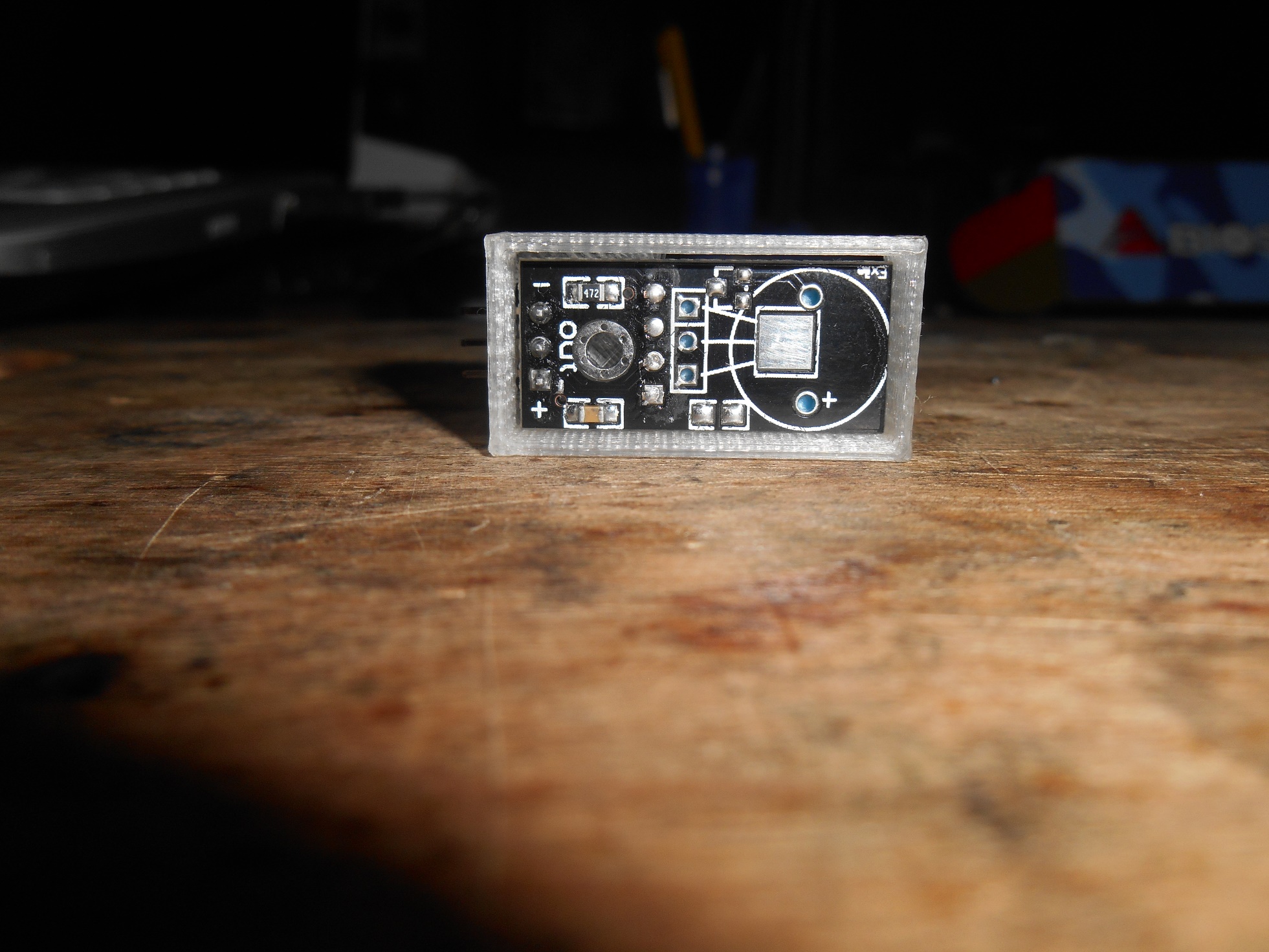 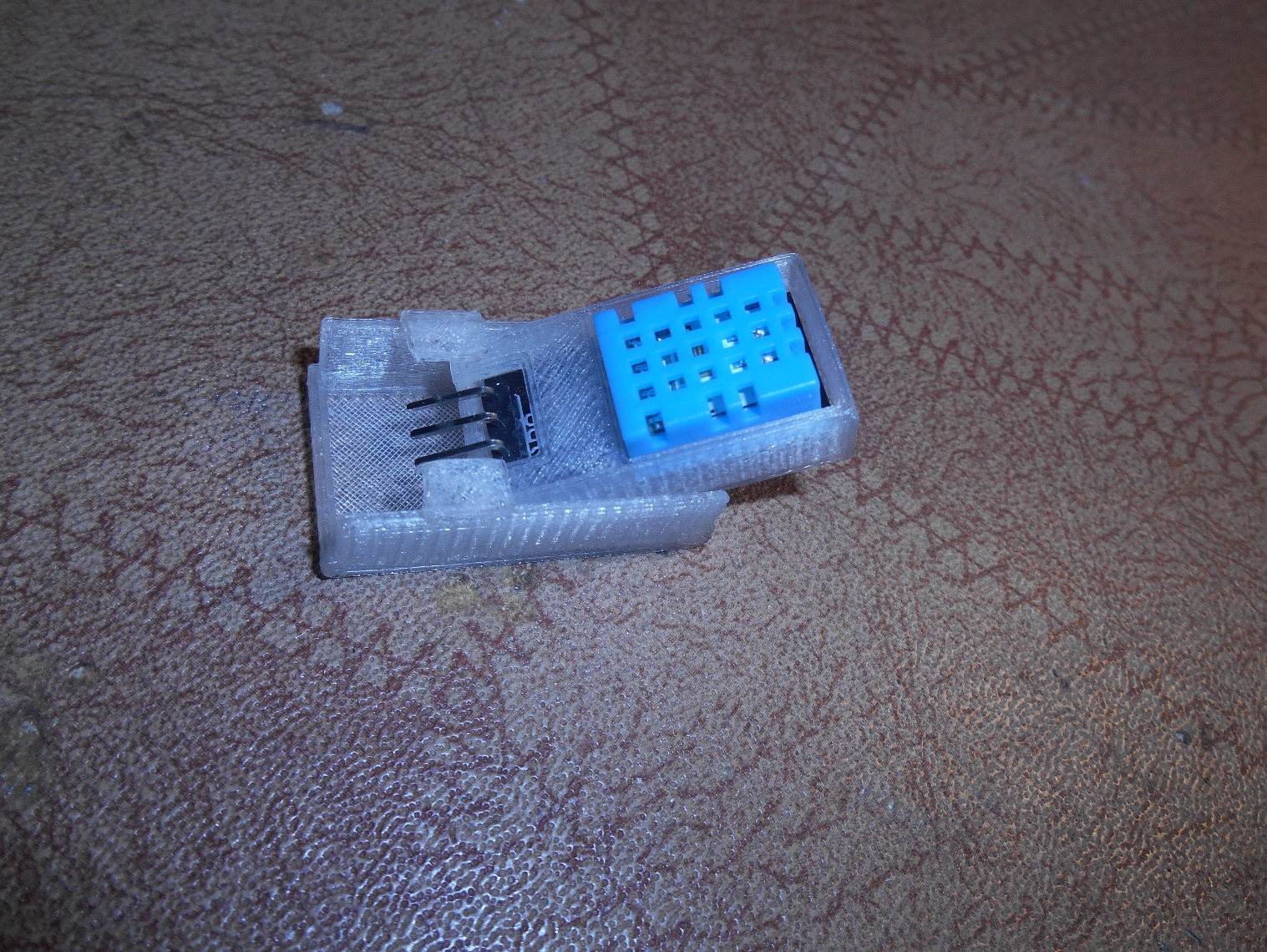 TESIS DE GRADO
ALEXIS GÓNGORA
 RAYHRA POZO
23
MONTAJE DEL SENSOR DHT11
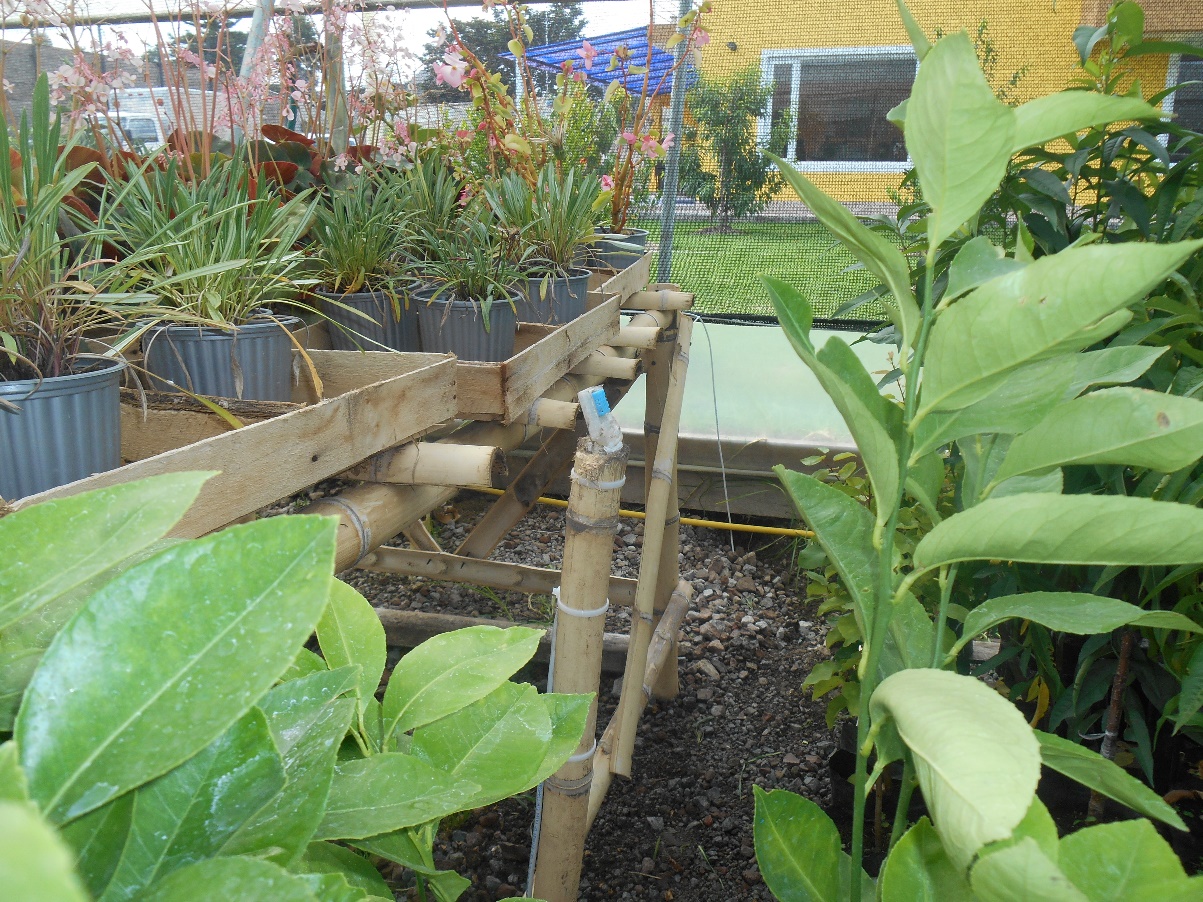 TESIS DE GRADO
ALEXIS GÓNGORA
 RAYHRA POZO
24
ELECTROVÁLVULA
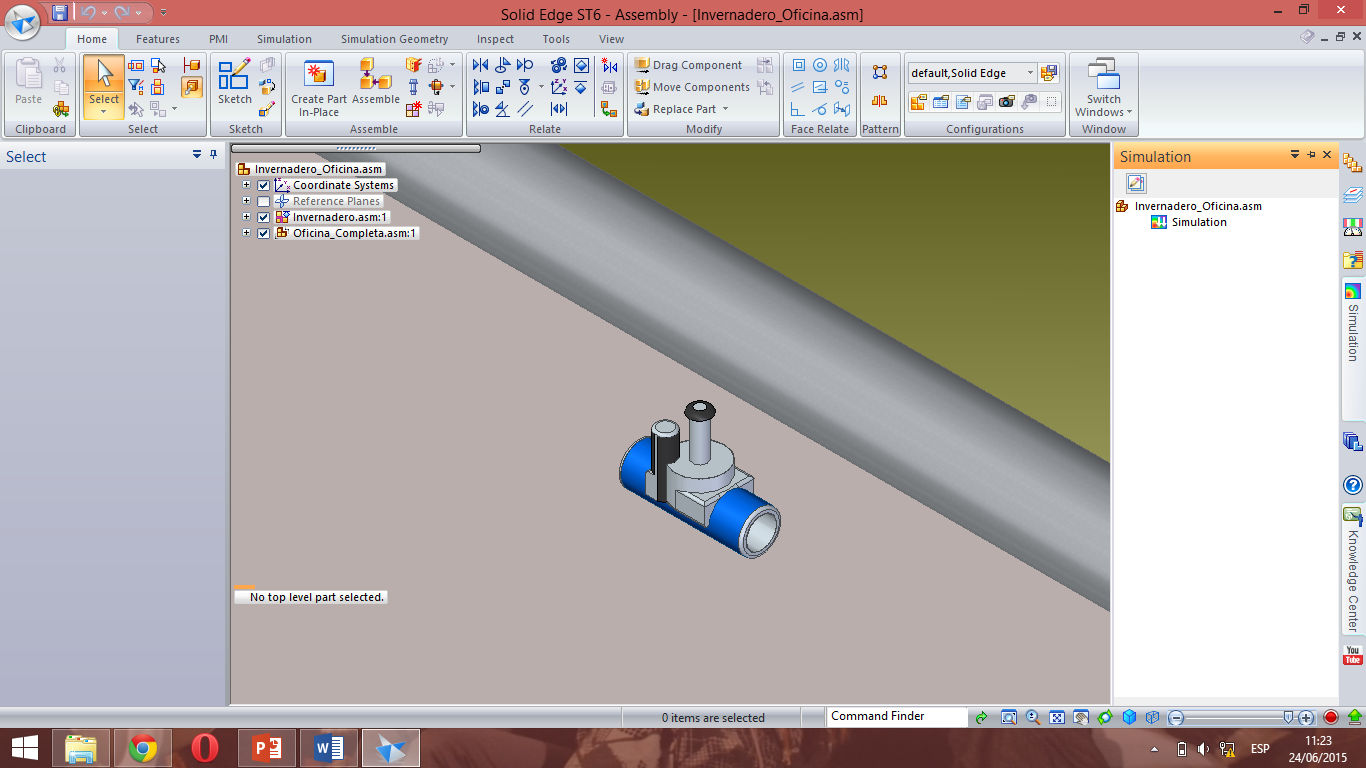 TESIS DE GRADO
ALEXIS GÓNGORA
 RAYHRA POZO
25
DISPOSITIVO DE TRANSMISION INALÁMBRICA XBEE
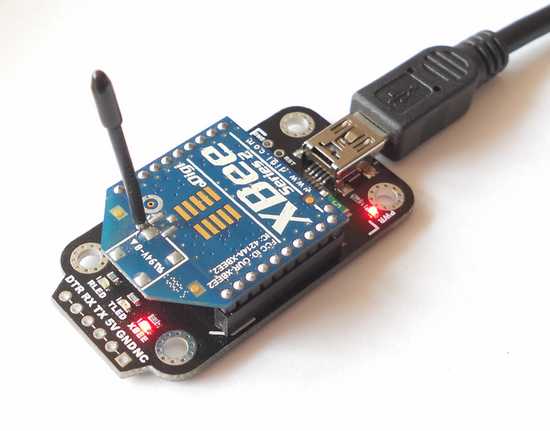 TESIS DE GRADO
ALEXIS GÓNGORA
 RAYHRA POZO
26
TABLERO
TESIS DE GRADO
ALEXIS GÓNGORA
 RAYHRA POZO
27
ARDUINO
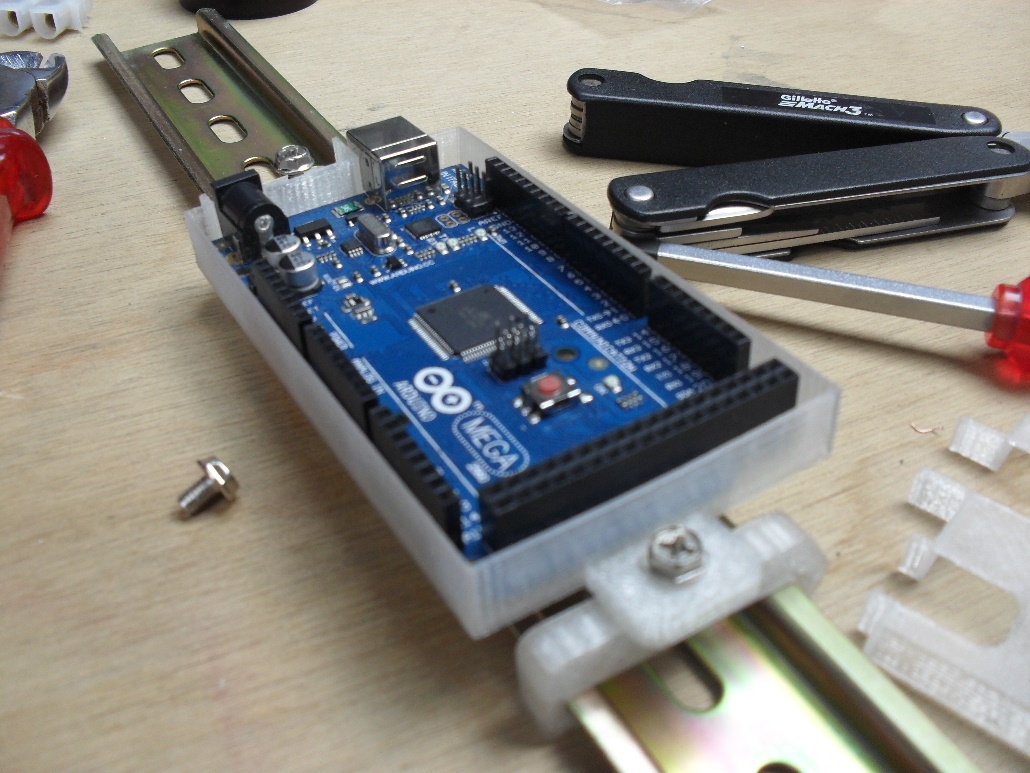 TESIS DE GRADO
ALEXIS GÓNGORA
 RAYHRA POZO
28
RELES
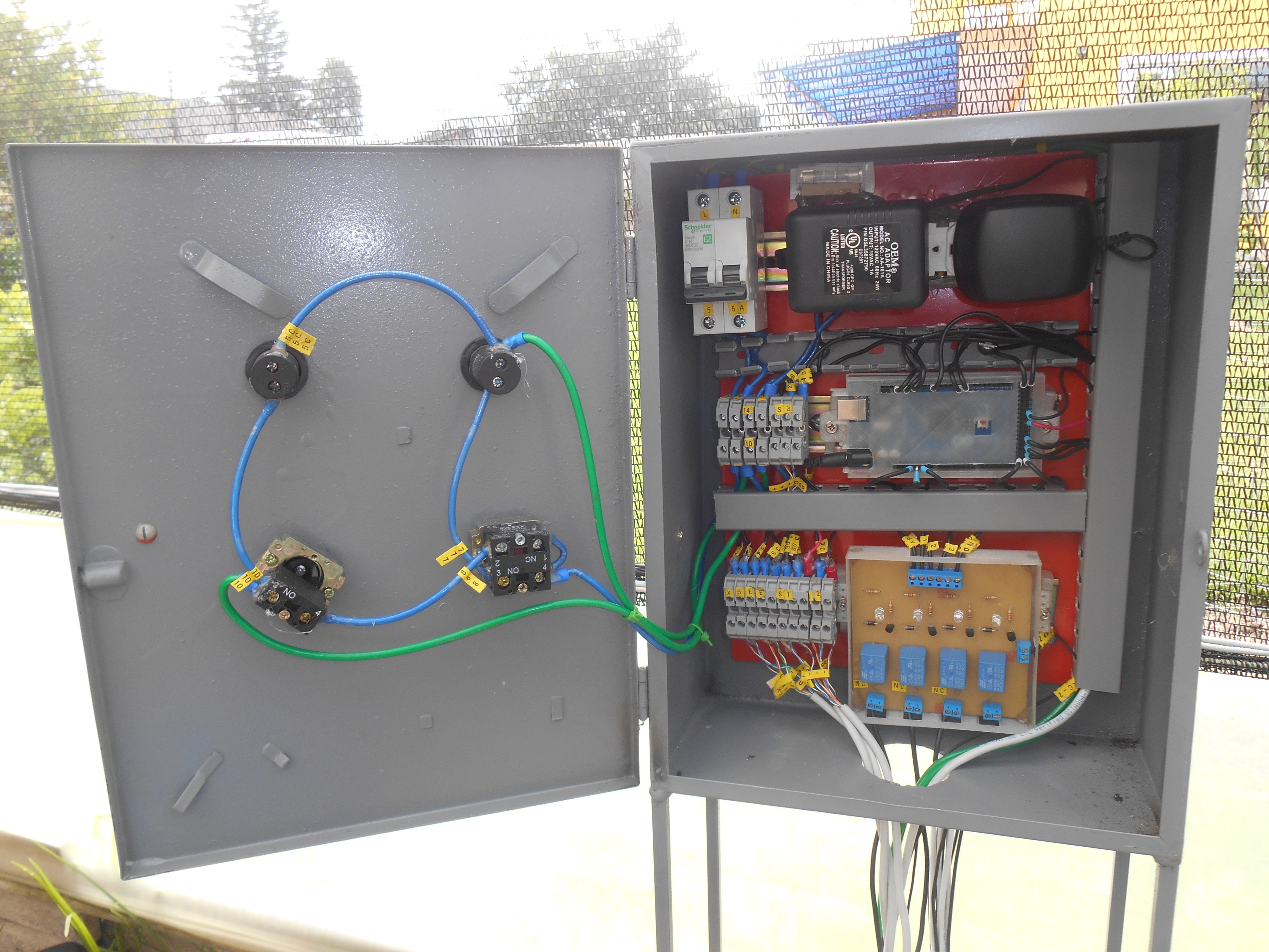 TESIS DE GRADO
ALEXIS GÓNGORA
 RAYHRA POZO
29
Tema de la presentacion
Autor de la presentación
30
Tesis de Grado
Rayhra Pozo, Alexis Góngora
31
Tesis de Grado
Rayhra Pozo, Alexis Góngora
32
Tesis de Grado
Rayhra Pozo, Alexis Góngora
33
Tesis de Grado
Rayhra Pozo, Alexis Góngora
34
Tema de la presentacion
Autor de la presentación
35
Tesis de Grado
Rayhra Pozo, Alexis Góngora
36
Tesis de Grado
Rayhra Pozo, Alexis Góngora
37
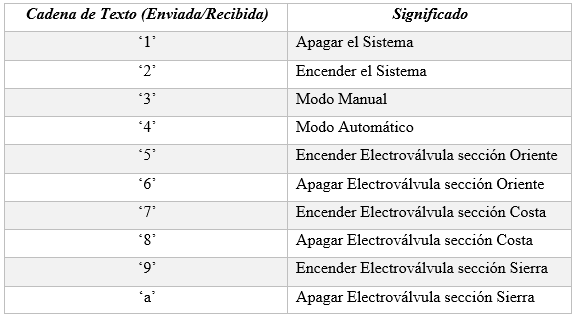 Tesis de Grado
Rayhra Pozo, Alexis Góngora
38
TESIS DE GRADO
ALEXIS GÓNGORA
 RAYHRA POZO
39
PREVIO AL SISTEMA DE CONTROL
TESIS DE GRADO
ALEXIS GÓNGORA
 RAYHRA POZO
40
FUNCIONAMIENTO DEL SISTEMA DE CONTROL
TESIS DE GRADO
ALEXIS GÓNGORA
 RAYHRA POZO
41
FUNCIONAMIENTO DE NEBULIZADORES
El sistema hidráulico, muestra respuestas positivas para el fenómeno de humidificación, los nebulizadores ubicados en cada región cubren el área deseada.
TESIS DE GRADO
ALEXIS GÓNGORA
 RAYHRA POZO
42
TESIS DE GRADO
ALEXIS GÓNGORA
 RAYHRA POZO
TESIS DE GRADO
ALEXIS GÓNGORA
 RAYHRA POZO
44
TESIS DE GRADO
ALEXIS GÓNGORA
 RAYHRA POZO
45
TESIS DE GRADO
ALEXIS GÓNGORA
 RAYHRA POZO
46
TESIS DE GRADO
ALEXIS GÓNGORA
 RAYHRA POZO
47
TESIS DE GRADO
ALEXIS GÓNGORA
 RAYHRA POZO
48